Didaktika organické chemie
Milada Teplá
Petr Distler
Dnešní harmonogram
Obsah:
Kdo jsme my a Vy -  a jak vypadala Vaše výuka na ZŠ/SŠ
Informace o předmětu
Náš přístup
RVP, ŠVP
Jak se efektivně učit
Aktivizační metody
Kdo je kdo?
Informace o předmětu
ZkouškaZápočetNáš přístup – „Kolotoč/Hangman/Šibenice“
UČÍME
Koho učíme?Co učíme?Jak učíme?Podle čeho učíme?
RVP
http://www.nuv.cz/file/159
cíle
formy
délka 
povinný obsah vzdělávání
organizační uspořádání
profesní profil
podmínky průběhu a ukončování vzdělávání 
zásady pro tvorbu ŠVP
RVP
http://www.nuv.cz/file/159
Jaké formy a metody výuky jsou v RVP podporovány?
Jaké jsou cíle vzdělávání?
Jaká je charakteristika vzdělávací oblasti Člověk a příroda?
Jaké je její cílové zaměření?
Který vzdělávací obsah spadá do organické chemie a biochemie?
Které učivo spadá do organické chemie a biochemie?
Kolik VH lze věnovat min. / max. výuce chemie?
ŠVP
http://www.nuv.cz/file/159
Jaké jsou zásady pro zpracování ŠVP?
Co má být obsahem učebních osnov?
Co jsou výchovné a vzdělávací strategie a jak mají být v ŠVP zakomponovány?
Jaká má být charakteristika předmětu chemie v ŠVP?
Co má být vzdělávacím obsahem předmětu chemie?
Jak efektivně učit?
Didaktické zásady vs Teorie učení
J. A. Komenský, Analytická didaktika, 1646

Učitel, nechť neučí, kolik sám může učiti, nýbrž kolik může žák pochopiti 
-       Vždy postupně nikdy krokem 
-       Všemu, čemu se musíme učiti, nechť se učíme vlastní prací 
-       Vše vlastními smysly, vždy a rozmanitě 
-       Všemu se vyučuje a učí příklady, ukázkami a cvičeními 
-        Nechť se vyučuje a učí: Nečetným před četným. Krátkým před obšírným. Jednoduchým před složenými. Obecným před zvláštními. Blízkým před odlehlejšími
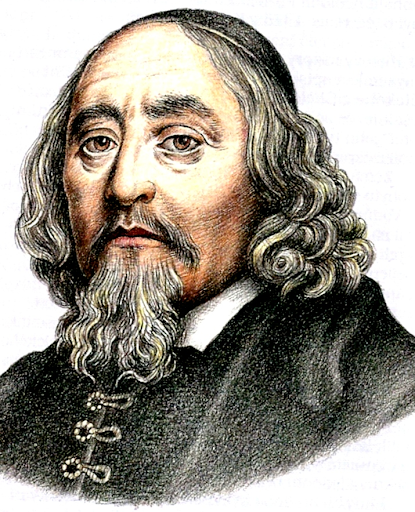 Zásada uvědomělosti – Ž chápe smysl učení
Zásada systematičnosti – U logicky uspořádané
Zásada postupnosti – Od jednoduššího ke složitějšímu
Zásada názornosti – konkretizace, zapojení více smyslů
Zásada spojení teorie s praxí
Zásada přiměřenosti
Zásada vědeckosti
Zásada trvalosti – trvalé osvojení
Zásada individuálního přístupu k žákům 
Zásada komplexního rozvoje žákovy osobnosti
Zásada zpětné vazby a hodnocení
Teorie učení
Paměť (Krátkodobá /Dlouhodobá paměť)
Křivka pozornosti
Křivka zapomínání
Fáze výuky
(Upraveno podle K. Duschinská a R. High – Pedagogické dovednosti)
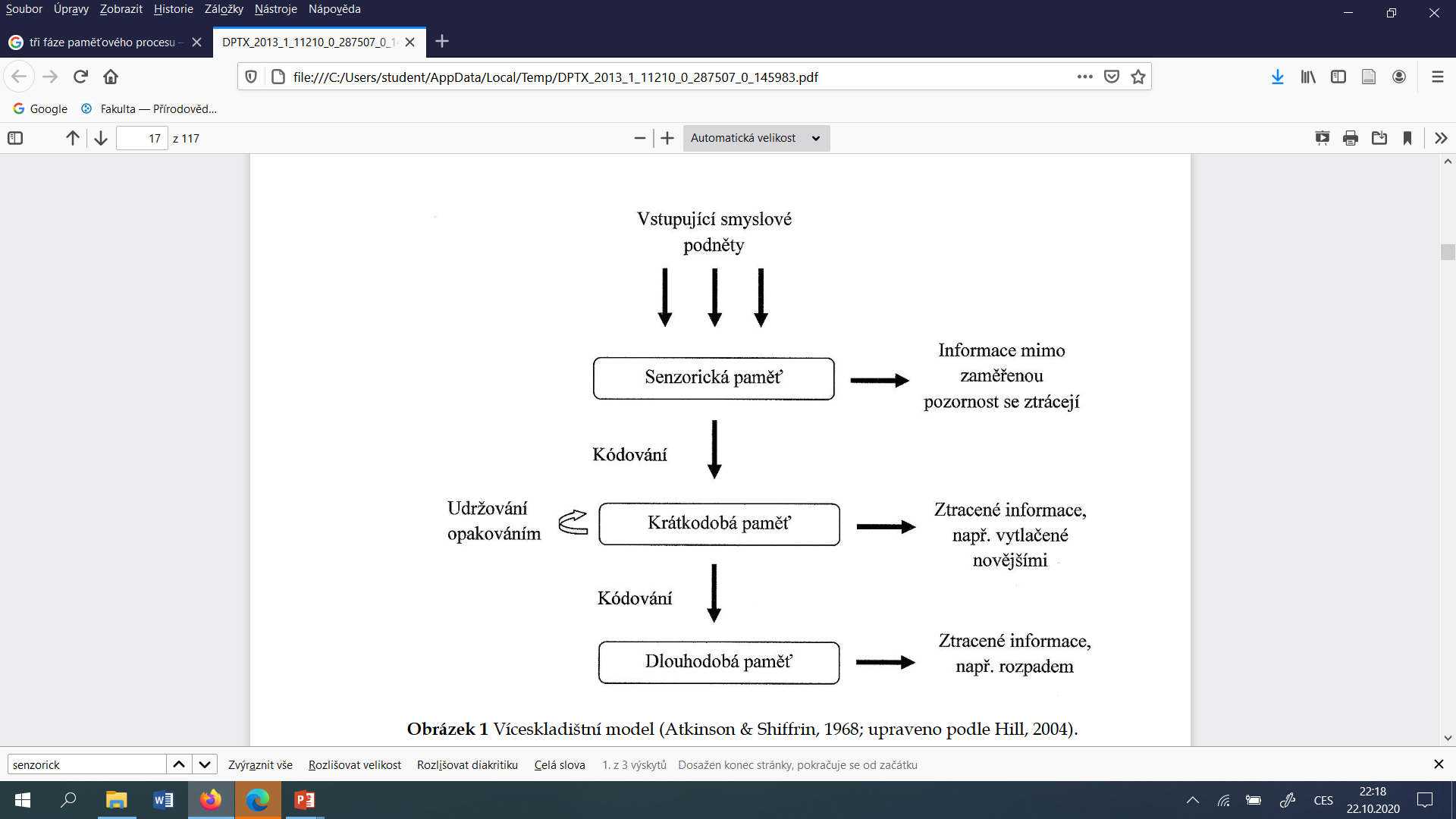 Zájem
Paměť
Pozornost!!!
Opakování!!!
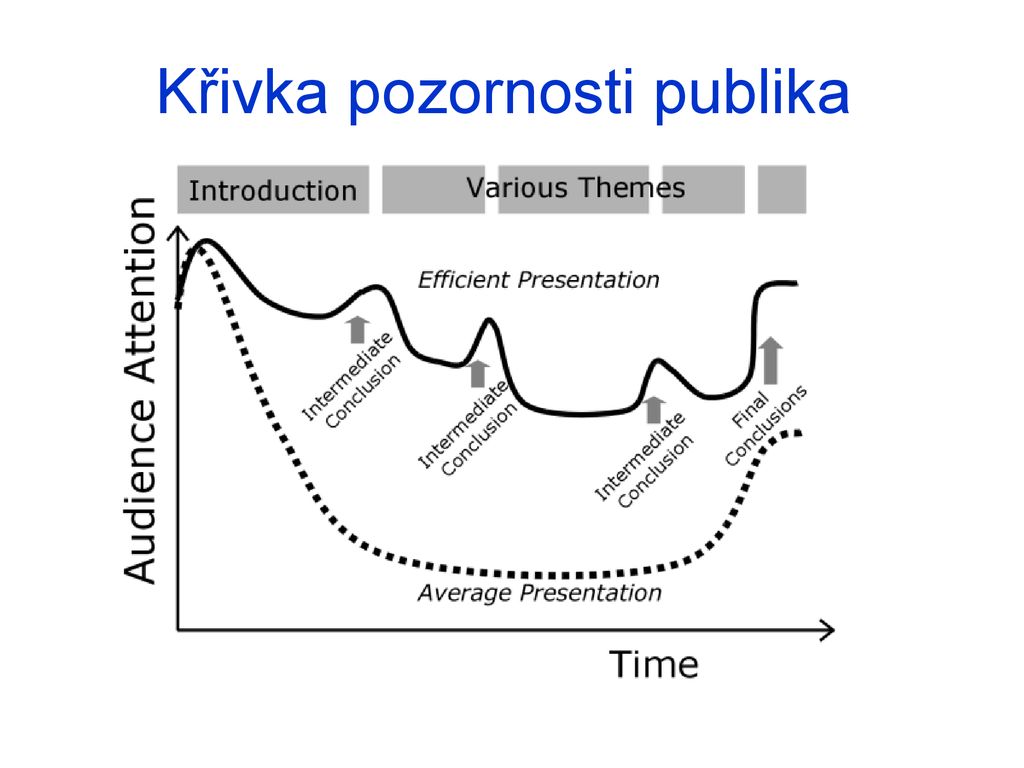 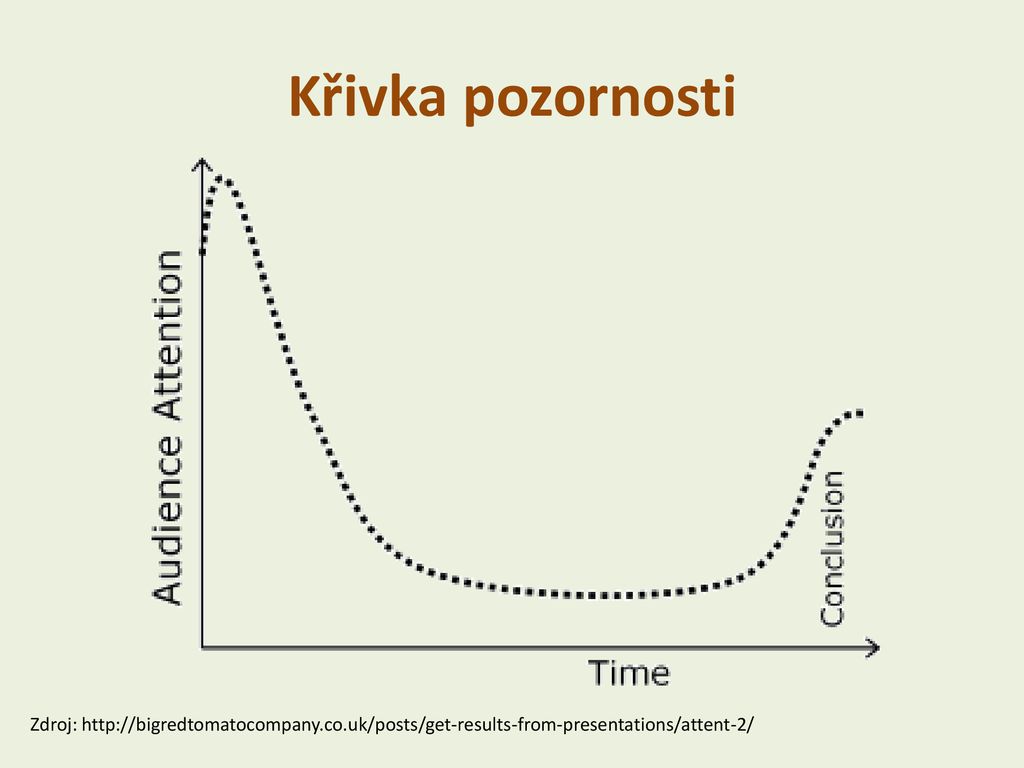 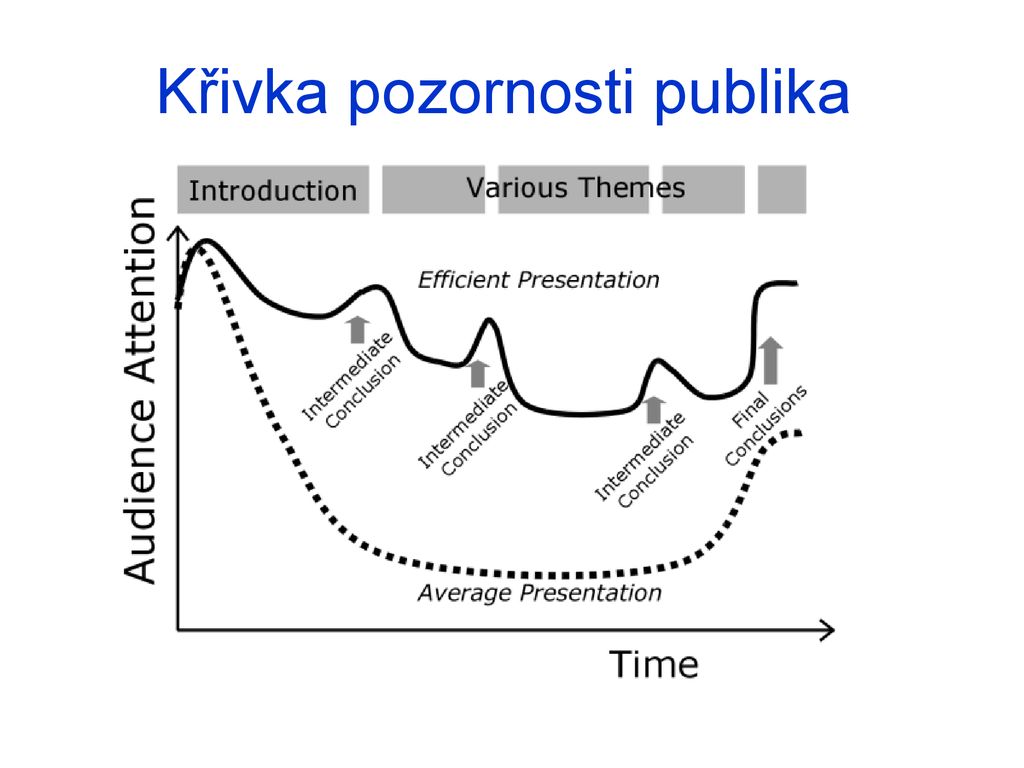 Křivka zapomínání
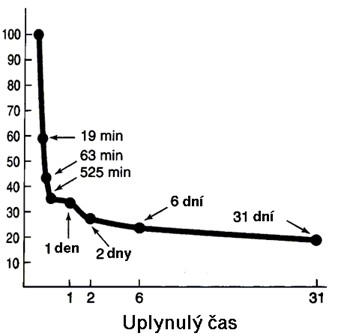 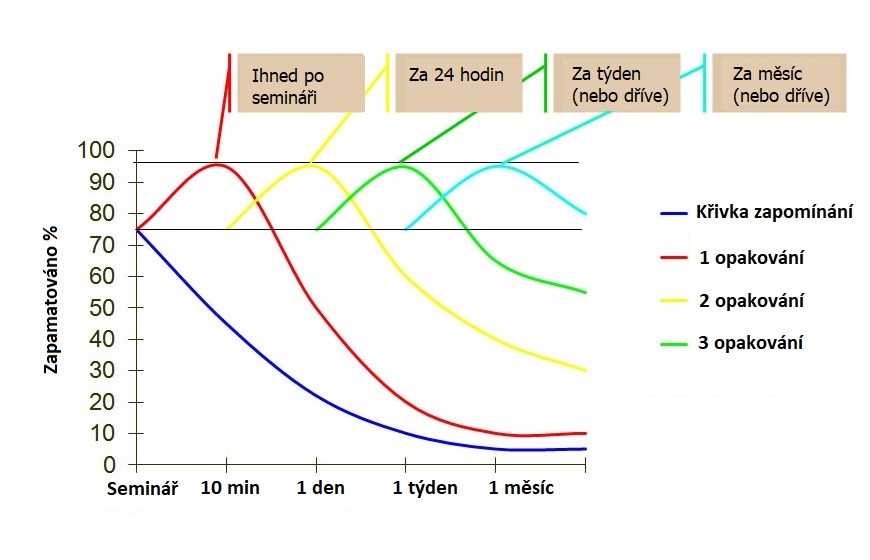 Jak zvýšit kapacitu krátkodobé paměti?
Nepřetěžovat (rozdělit do menších celků) – omezená kapacita
Návaznost na vstupní informace 
Nutnost opakování
Jednoduchost
Jak zvýšit kapacitu dlouhodobé paměti?
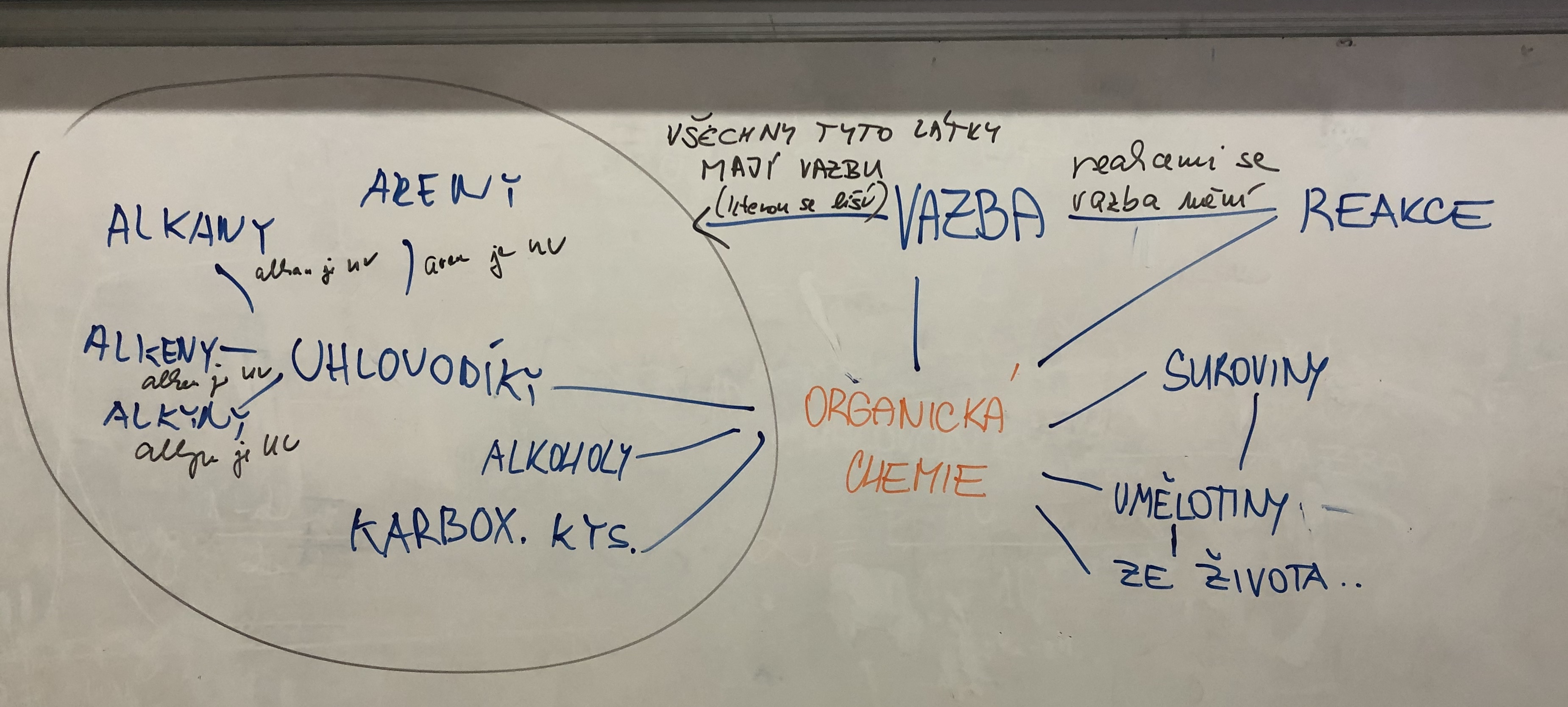 Učení v souvislostech 
(myšlenkové mapy)

Mnemotechnické pomůcky

Teorie duálního kódování 
(zrak / sluch)
Multisenzorické učení 
(zrak / sluch / význam)

Aktivní (zkušenostní) vyučování
https://www.youtube.com/watch?v=uHeTQLNFTgU&t=12s&fbclid=IwAR3-O4qoSrFFi7ivzMRPh8Hg6QcpR2Wq9Ft5P1Cl5rUNqJUo7be1uTJKp6w

https://www.youtube.com/watch?v=5DGwOJXSxqg

https://www.youtube.com/watch?v=LQmTKxI4Wn4

https://www.youtube.com/watch?v=B_zD3NxSsD8&fbclid=IwAR3BKf0ReZ6k2TBVbSMb_OLQoNj0JpOAwTr6zqOywrTyEhHRN4vX-PGBuD4
Fáze výuky, Gagné 1962
2
vstupní znalost
3

cíle
1

pozornost
Fáze iniciační
Fáze expoziční / 
Fáze fixační /
Fáze aplikační
6

aplikace
5

vedení
4

nový obsah
7

zpětná vazba
9

přenos
8

hodnocení
Fáze diagnostická /
Fáze klasifikační
I - téma, co bude obsahem přednášky

N - proč je to pro posluchače zajímavé

T - kolik času to potrvá

R - jak mohou posluchači reagovat, ptát se

O - cíle výuky (po skončení VH budete znát …)
(Issue)

(Need)

(Time)

(Response)

(Objective)
I
N
T
R
O
Obsah:
Informace o předmětu
Náš přístup
RVP, ŠVP
Jak se efektivně učit
Aktivizační metody
http://didaktikabiochemie.natur.cuni.cz/db2020/db.html
http://didaktikabiochemie.natur.cuni.cz/doch2017_2019/pelant.html
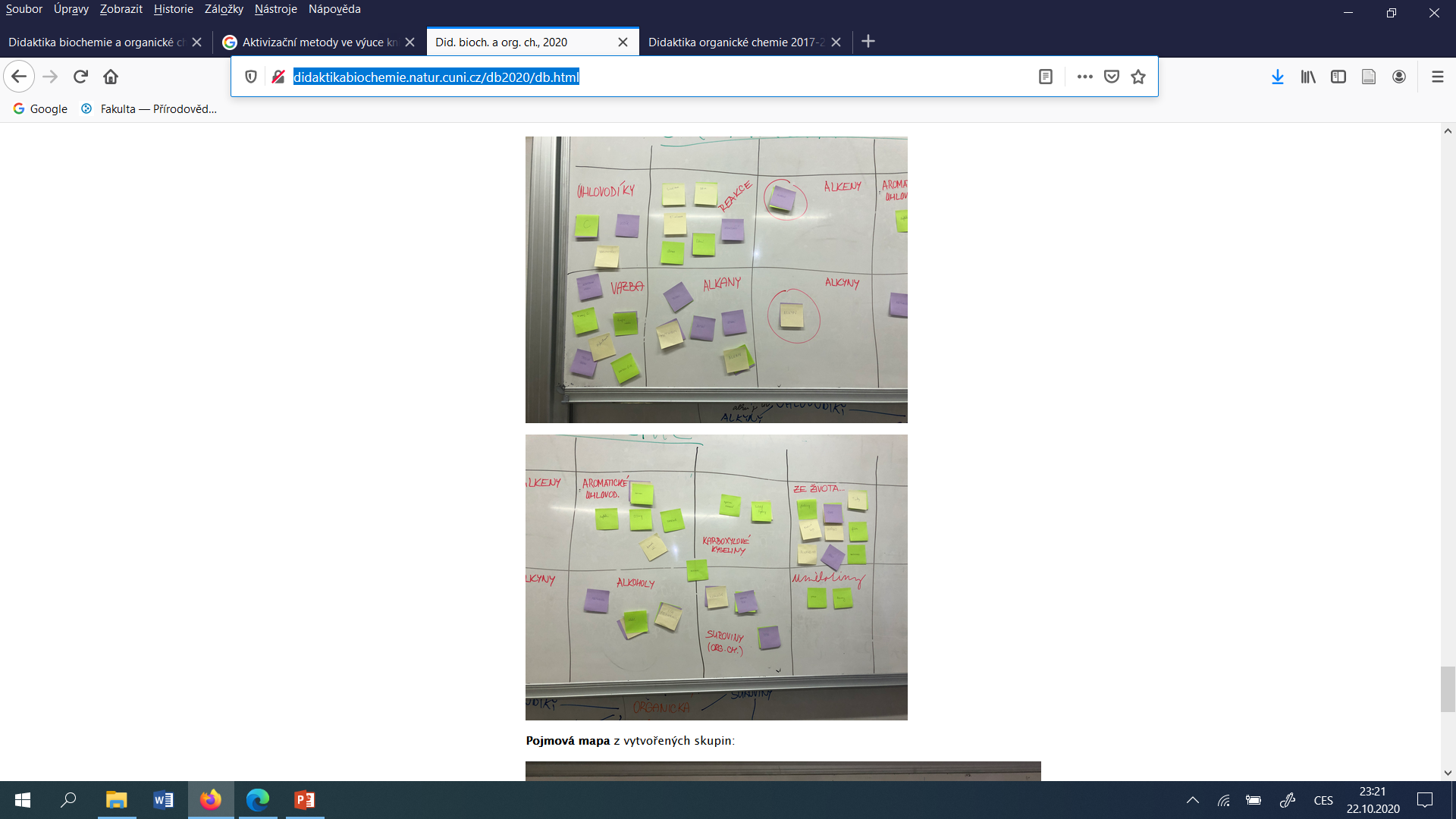 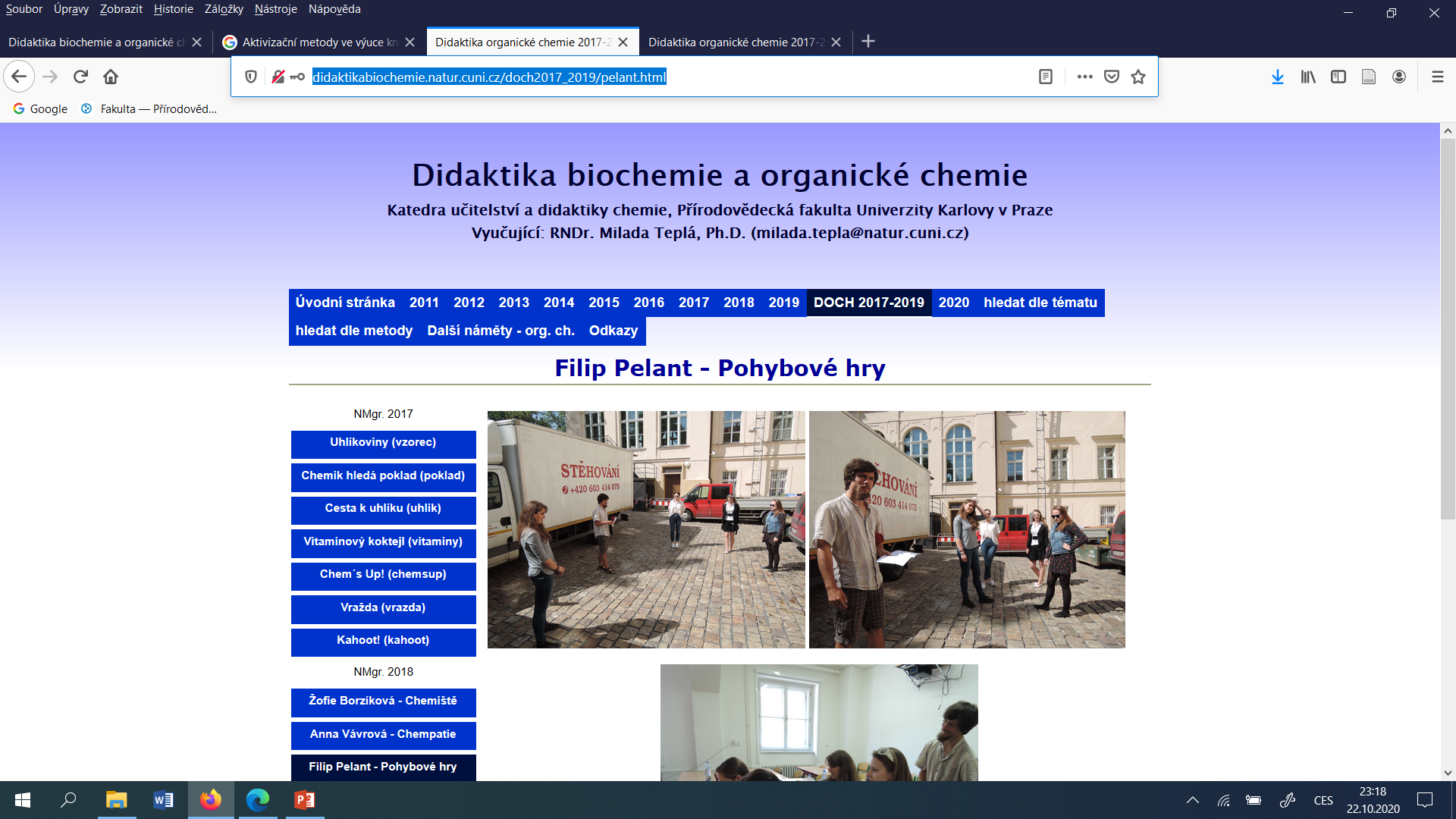 http://didaktikabiochemie.natur.cuni.cz/doch2017_2019/vrazda.html
http://didaktikabiochemie.natur.cuni.cz/doch2017_2019/poklad.html
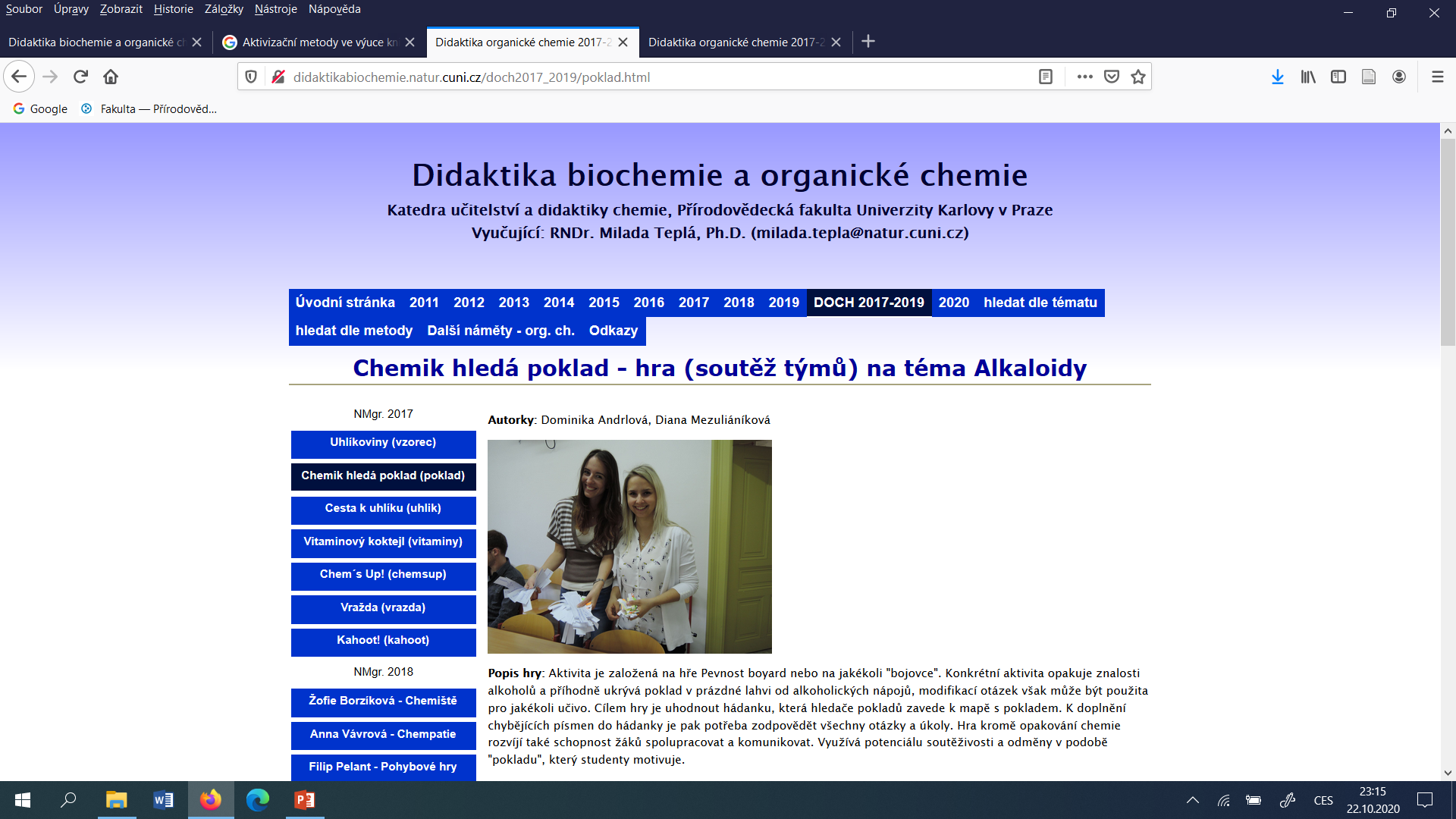 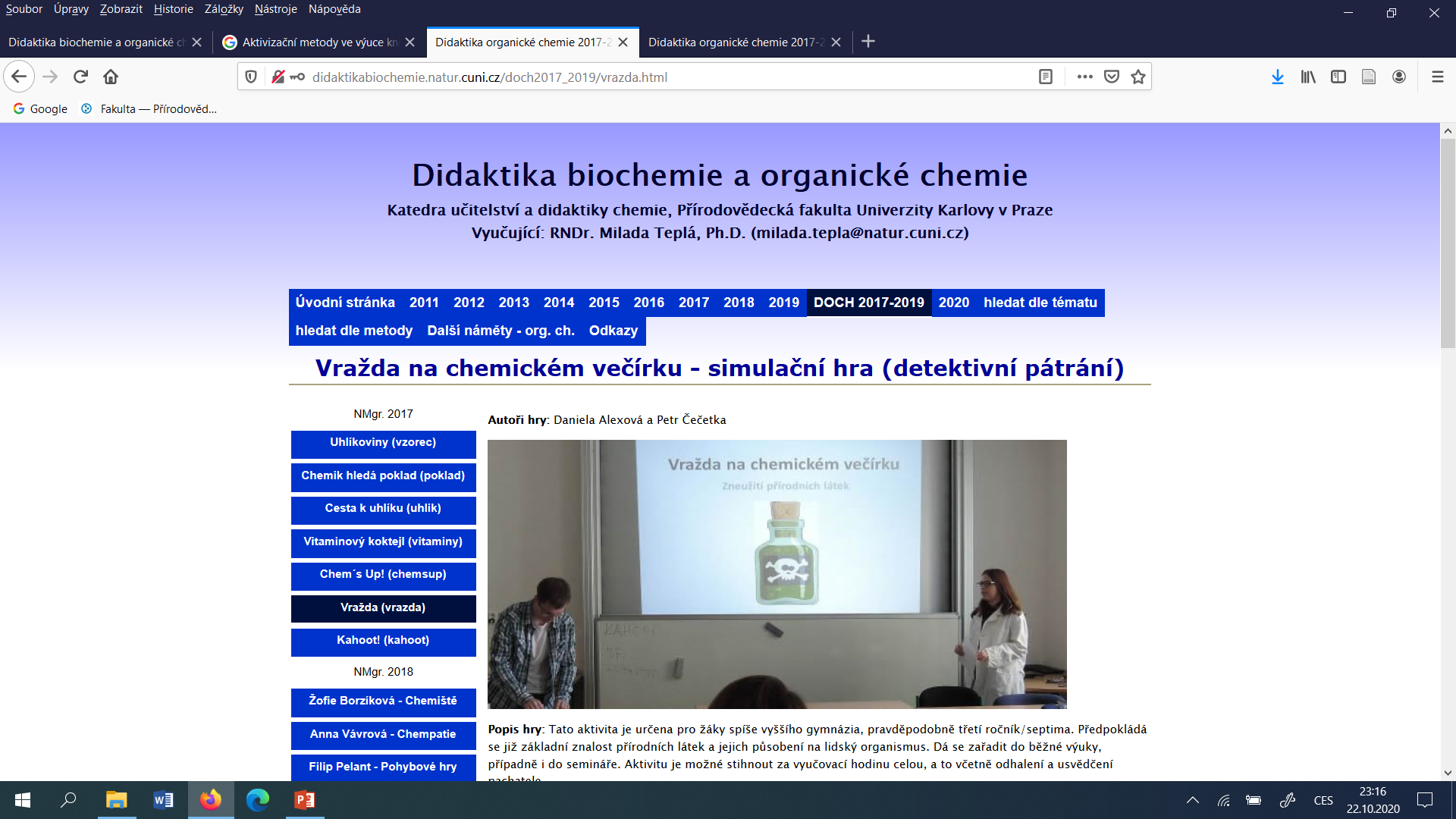 Aktivizační metody: Didaktický cyklus CMIARE
C
M
I
A
C - cíle výuky (aktivitou se naučíme …)

M - metoda zvolená aktivizační metody

I - instrukce jasně sdělené žákům (co a jak Ž mají dělat?)

A - akce – vlastní průběh 

R - reflexe – zpětná vazba

E – evaluace (došlo k naplnění cíle?)
R
E